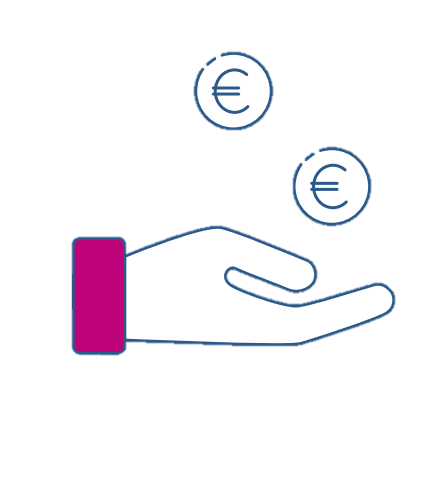 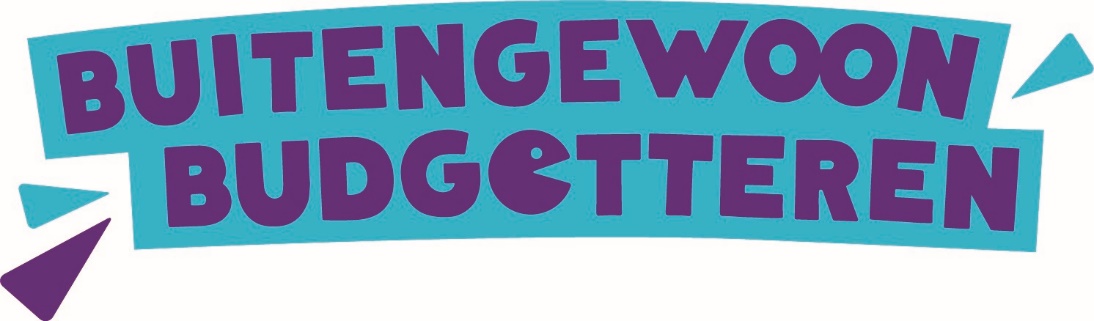 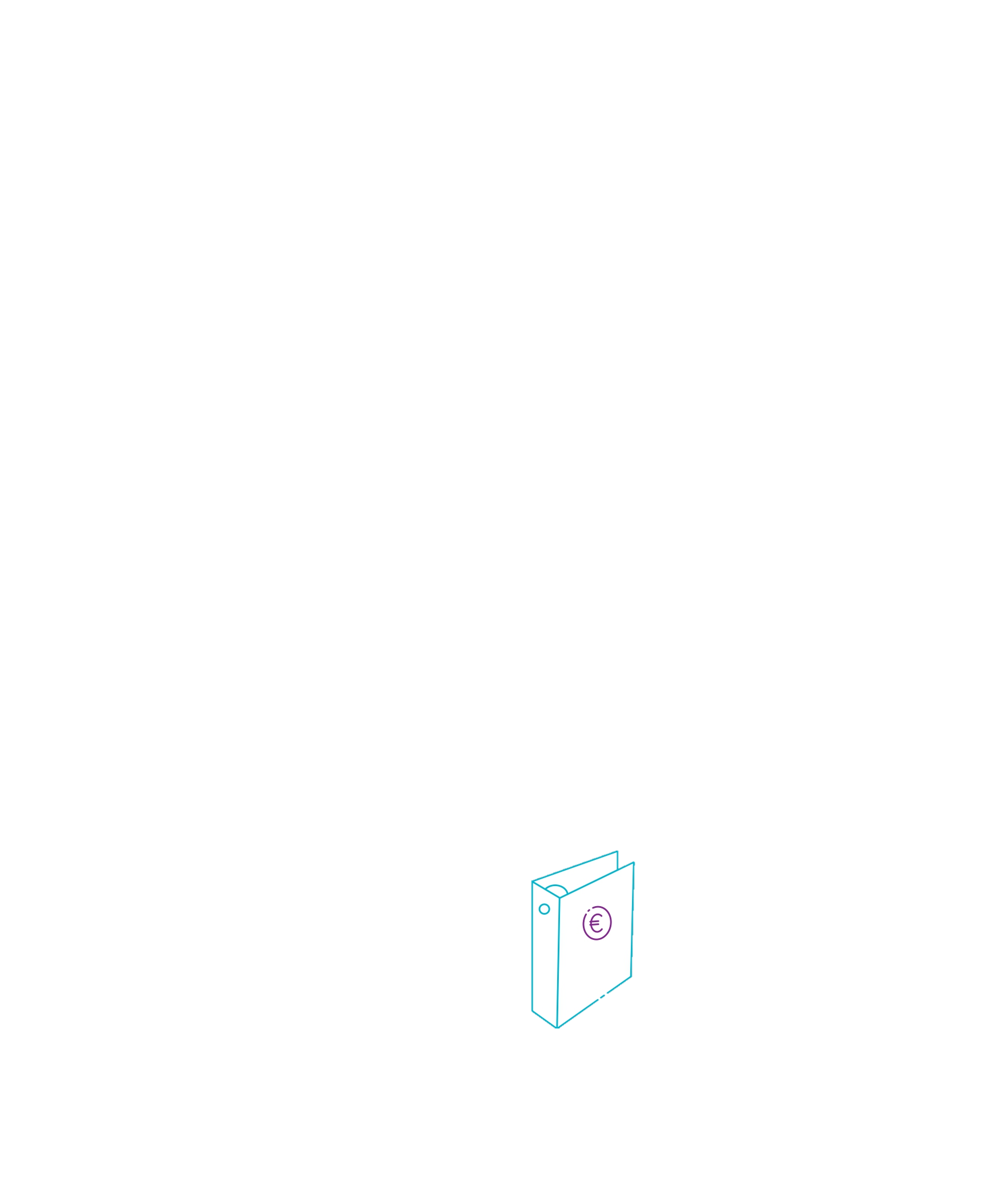 ENERGIE
BESPAREN
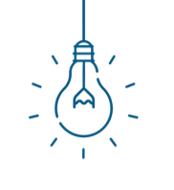 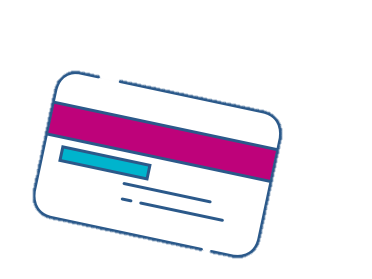 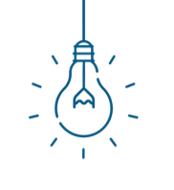 Waarvoor verbruik je het meeste water?
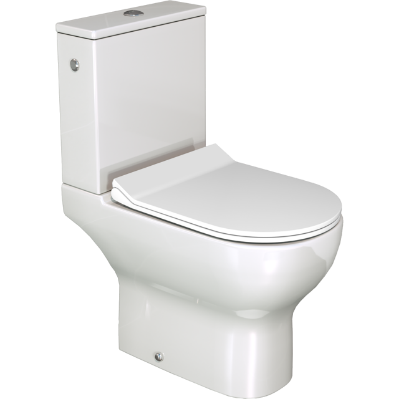 Naar toilet gaan


Een douche nemen 


Je kleren wassen in de wasmachine
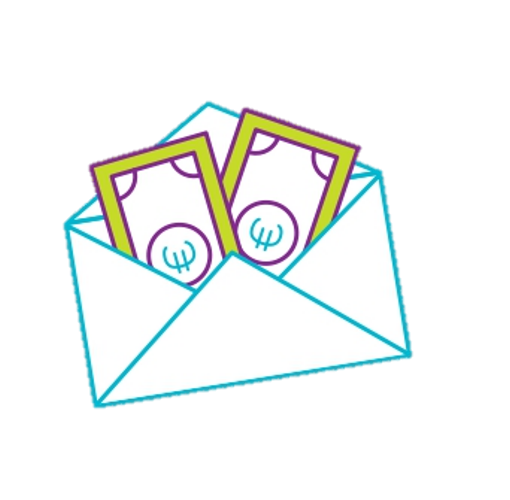 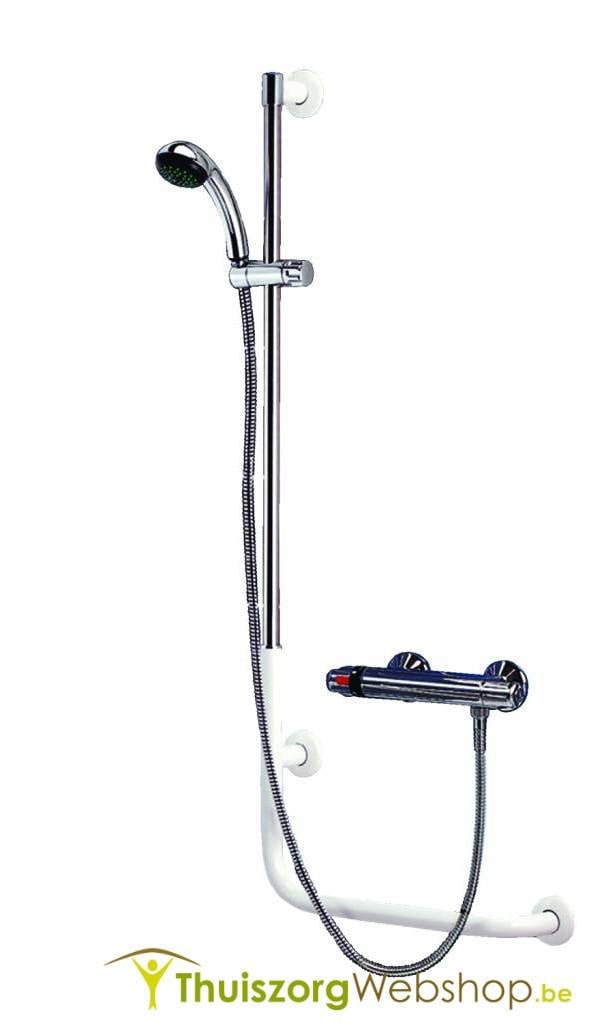 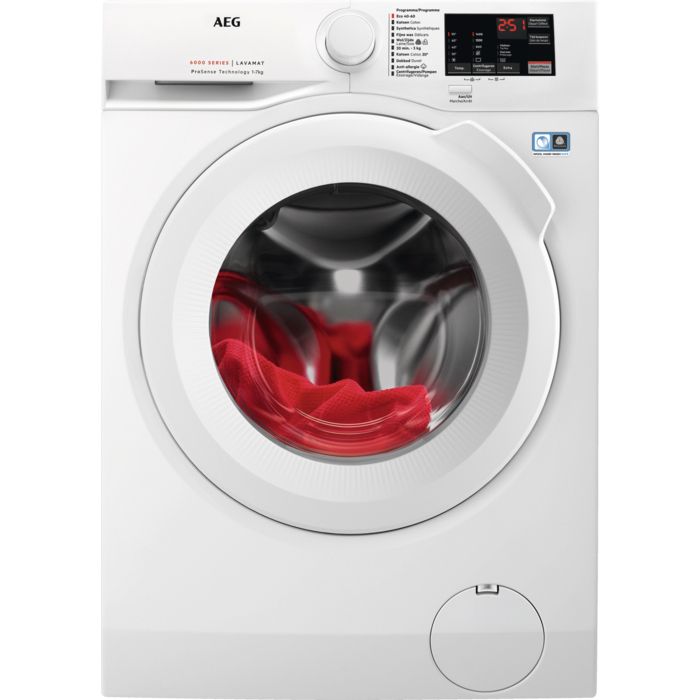 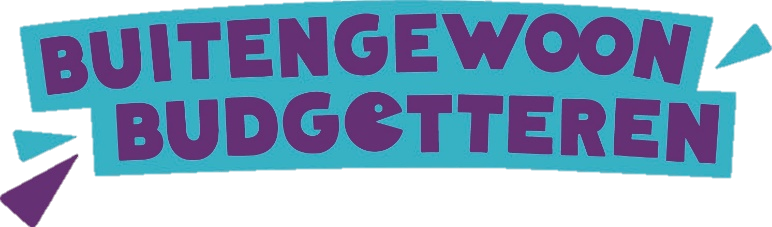 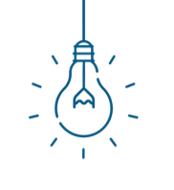 JUISTE ANTWOORD:
B - Douche/badJe verbruikt het meeste water om jezelf te wassen. Op plaats 2 komt het toilet. Op plaats 3 kleren wassen.
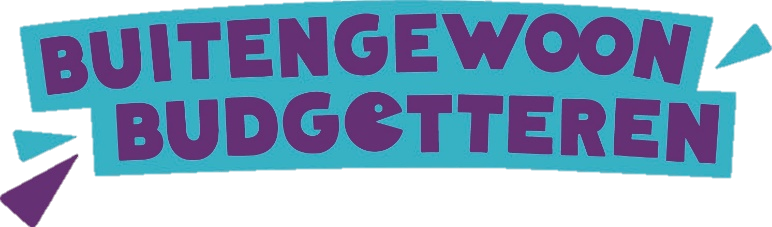 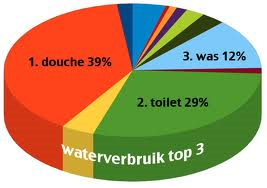 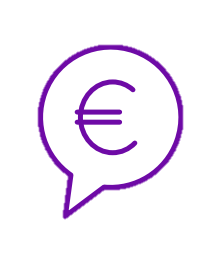 Met welke tip kan je water besparen?
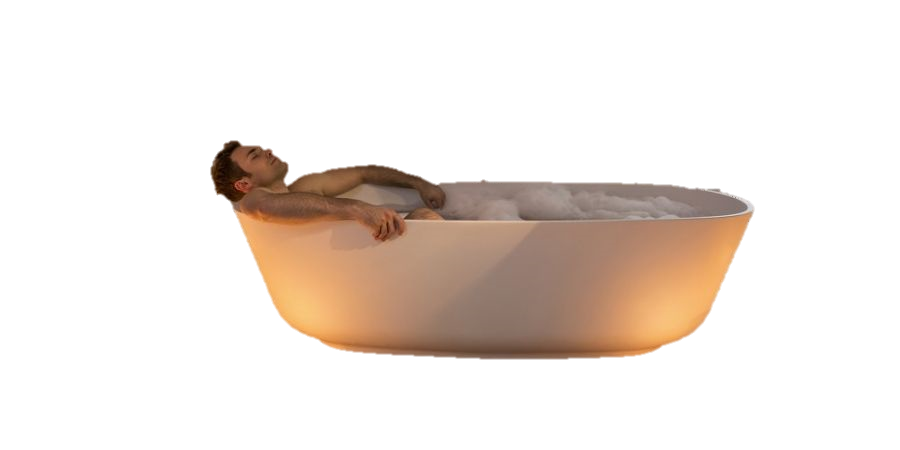 Neem een bad in plaats van een douche 
Spoel de afwas voordat je ze in de machine steekt

Installeer een waterbesparende douchekop
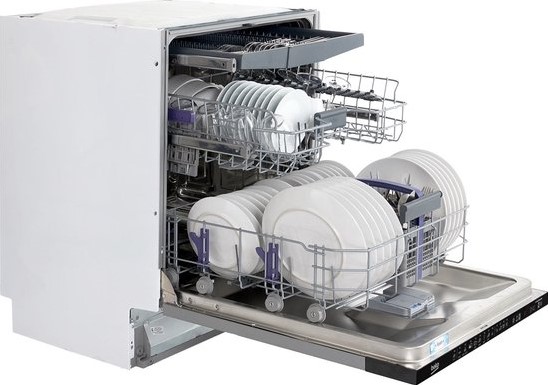 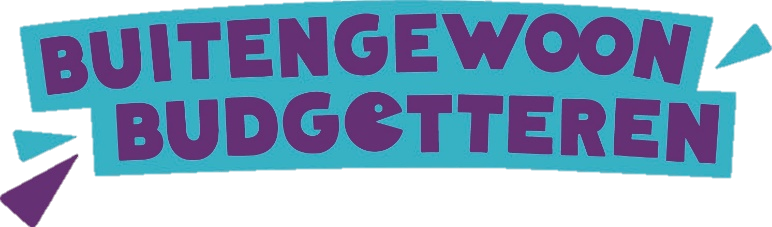 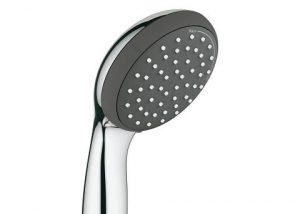 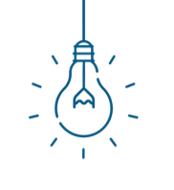 JUISTE ANTWOORD:
C - Installeer een waterbesparende douchekop
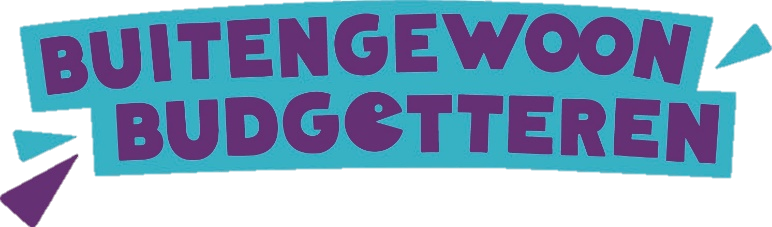 Woow! Bespaar jij ook zoveel water?
Jazeker! Veel water, en dus ook veel geld!
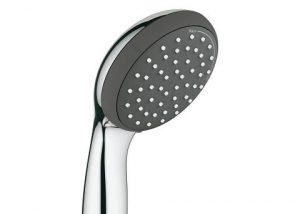 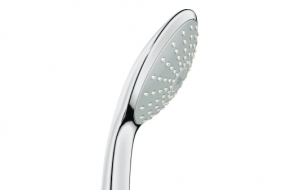 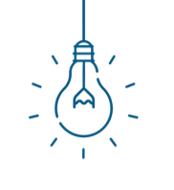 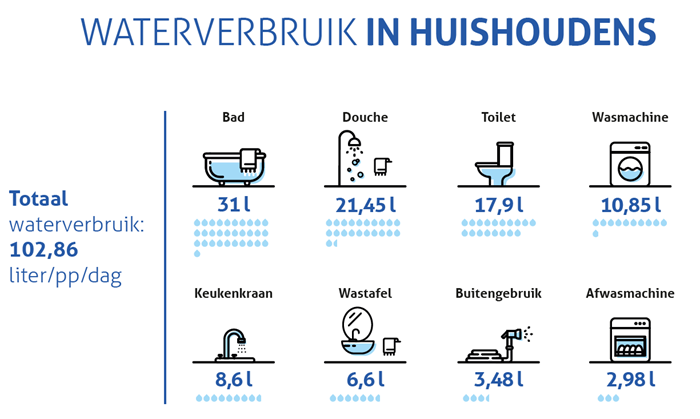 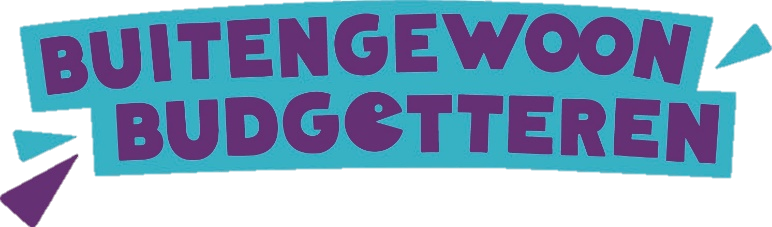 [Speaker Notes: Extra tips uit de foute antwoorden

- Douchen verbruikt minder water dan een bad nemen (Als je er niet te lang onder blijft staan)

- Spoel de afwas niet voordat je ze in de machine steekt. Dit is dubbel watergebruik en niet nodig.]
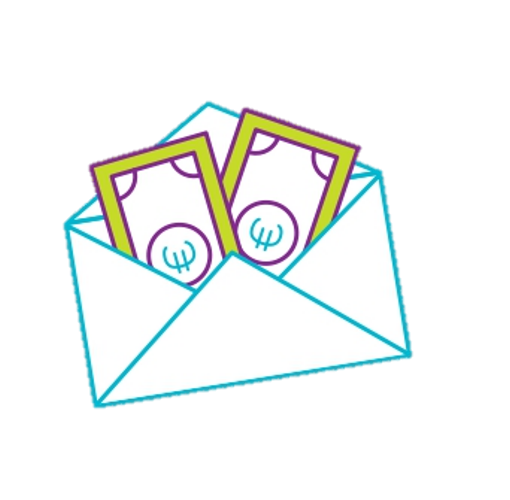 Met welke tip kan je elektriciteit besparen?
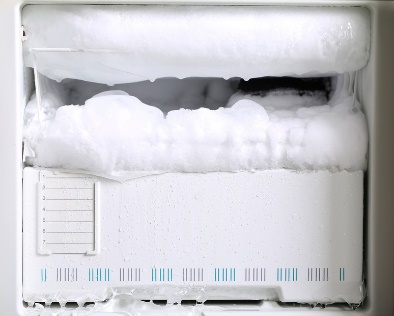 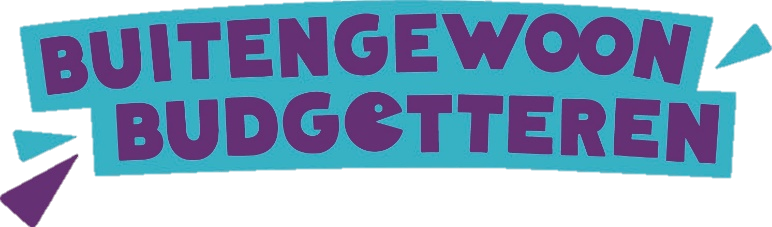 Ontdooi de ijslaag in je diepvries

Laat je toestellen op stand-by staan

Zet de thermostaat van je verwarming op nul wanneer je gaat slapen
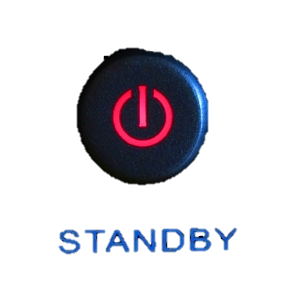 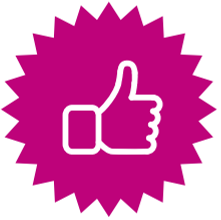 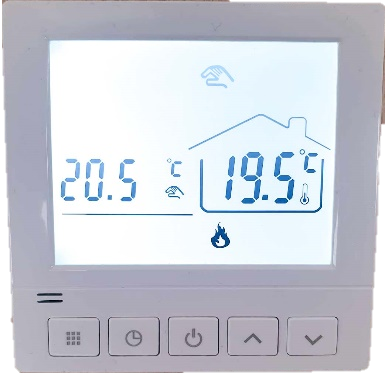 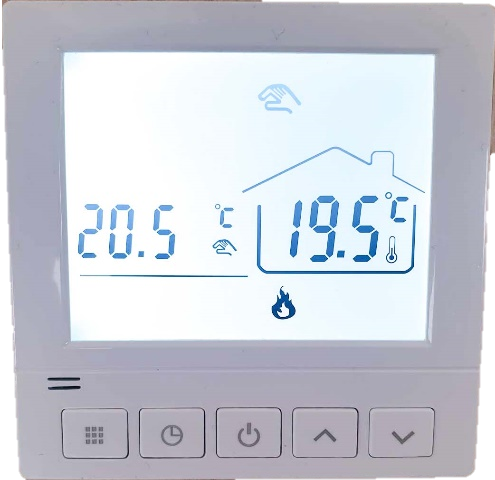 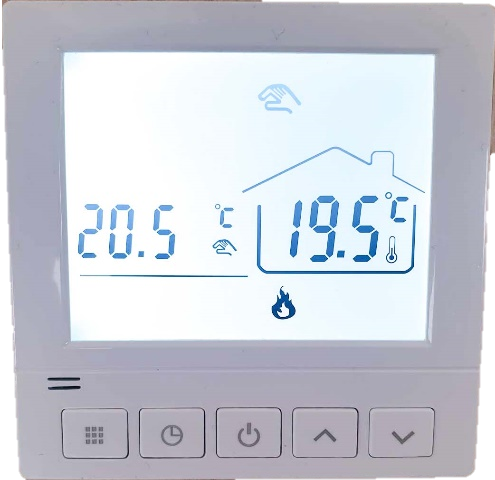 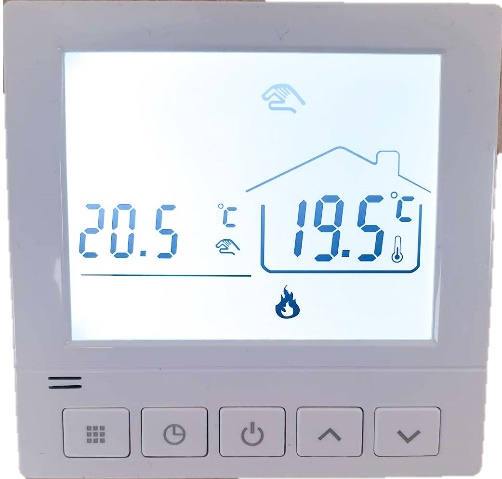 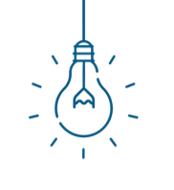 JUISTE ANTWOORD:
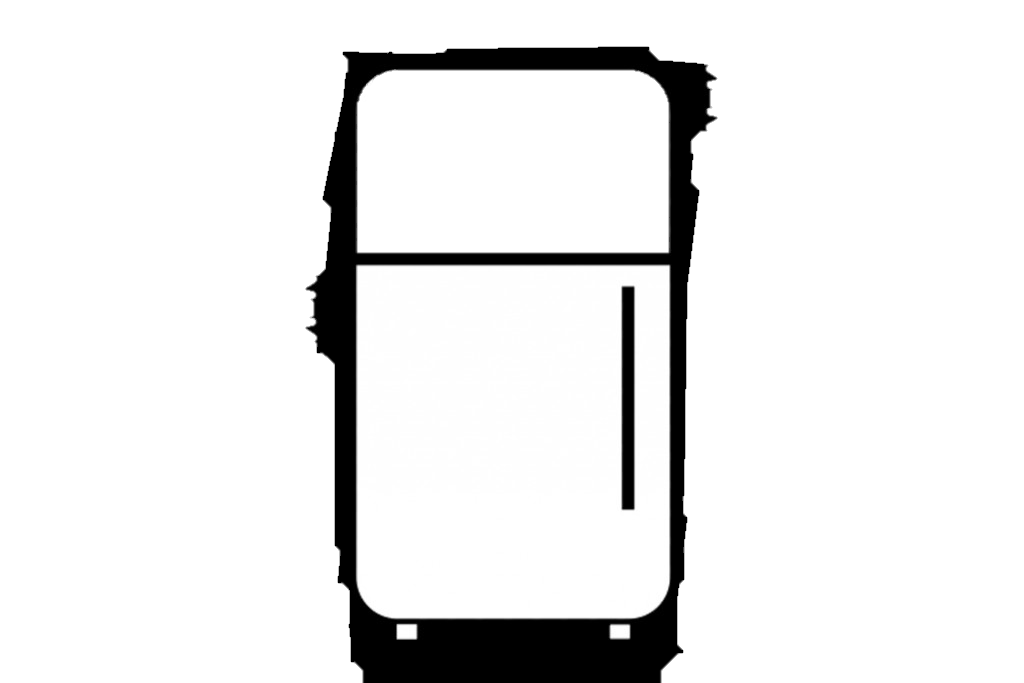 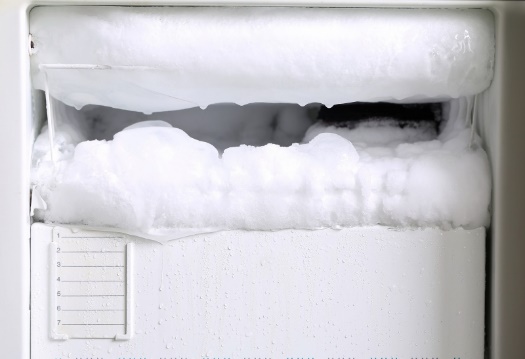 A - Ontdooi de ijslaag in je diepvries
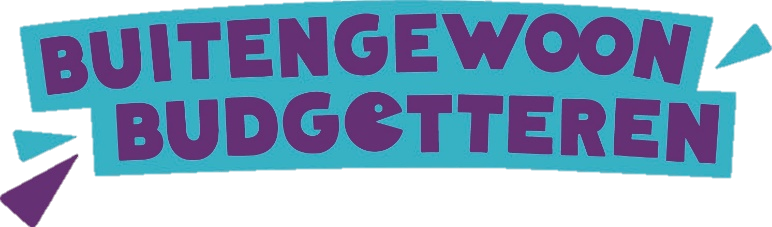 [Speaker Notes: Extra tips uit de foute antwoorden
- Zet je thermostaat ‘s nachts niet uit, maar verlaag de temperatuur 4 graden.

- Laat je toestellen niet in stand by staan. (gemiddeld 10% van het totale verbruik)]
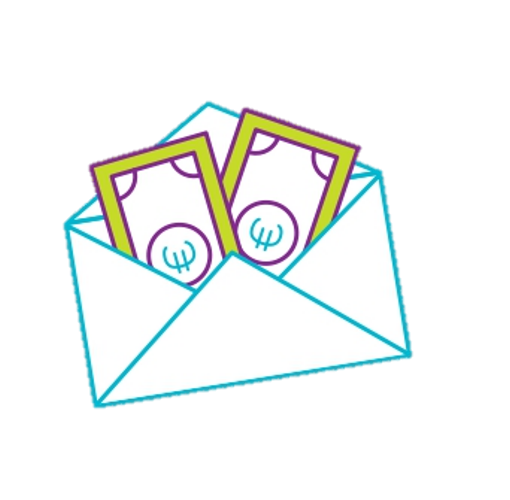 Als je verhuist, moet je de meterstanden van gas, elektriciteit en water doorgeven. 
Via welk document doe je dat?
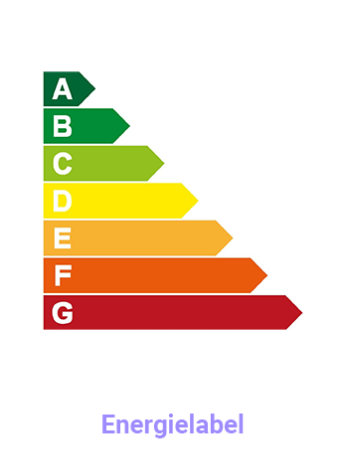 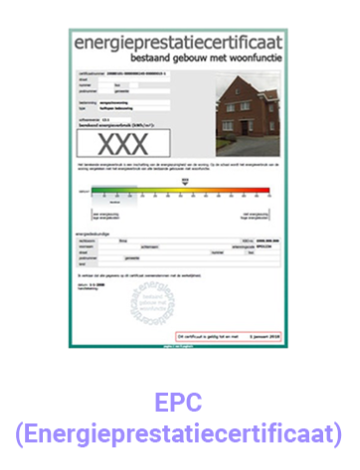 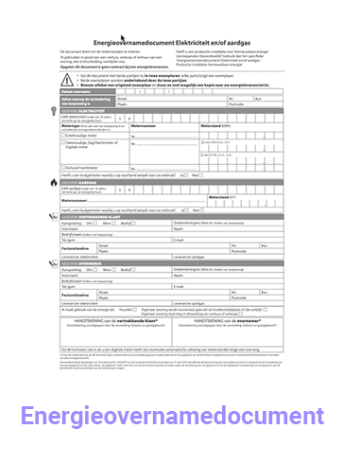 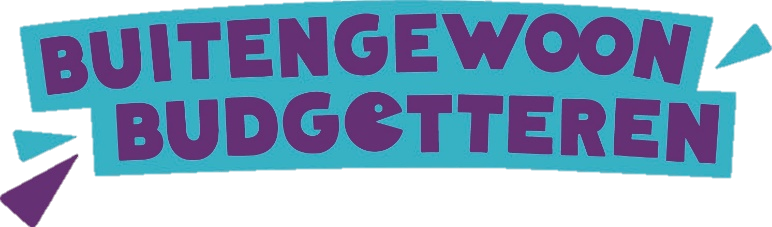 A		   B			C
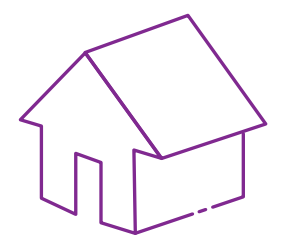 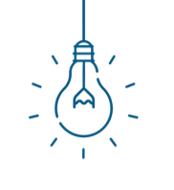 JUISTE ANTWOORD:
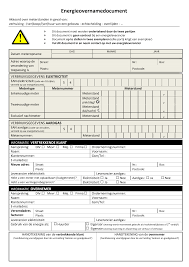 B - Energieovernamedocument
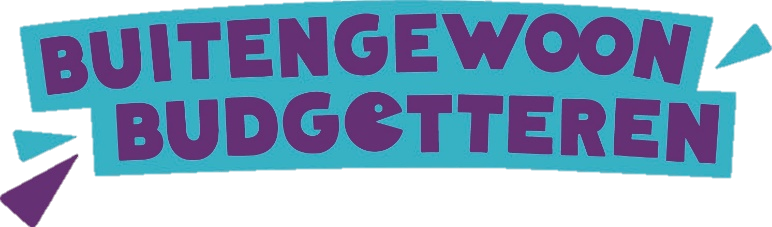 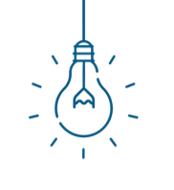 Energielabel: 
toont hoe energiezuinig een toestel is
Energieprestatiecertificaat:
 toont hoe energiezuinig een woning is
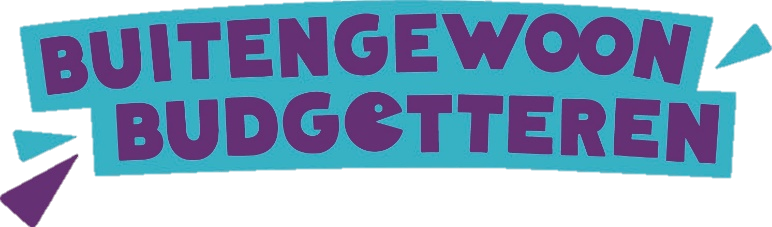 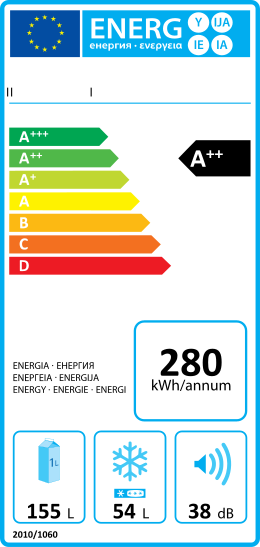 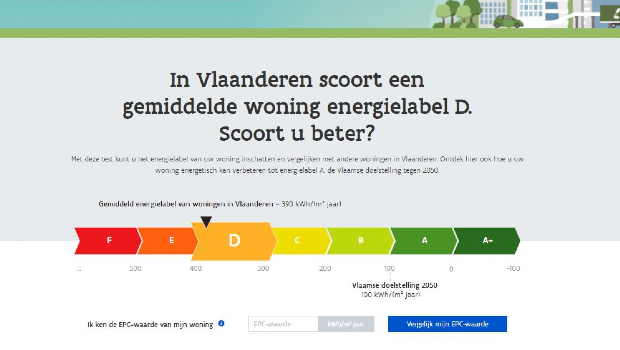 Welke lamp verbruikt het minst?
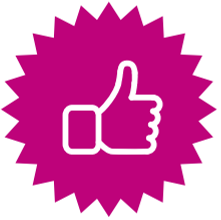 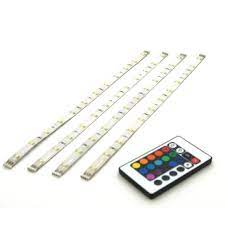 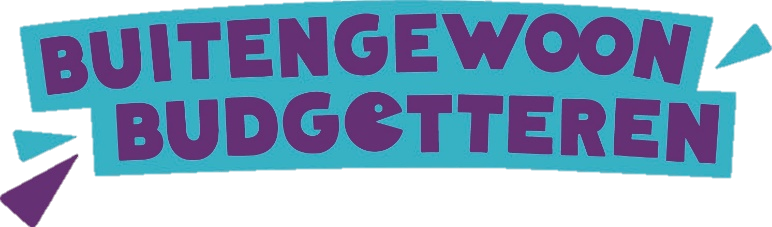 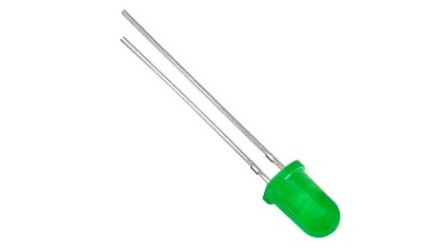 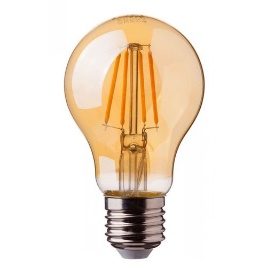 LED

Halogeen

Gloeilamp
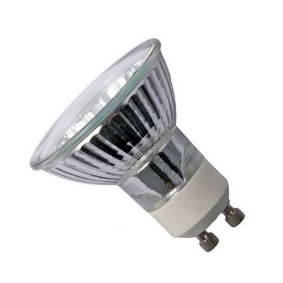 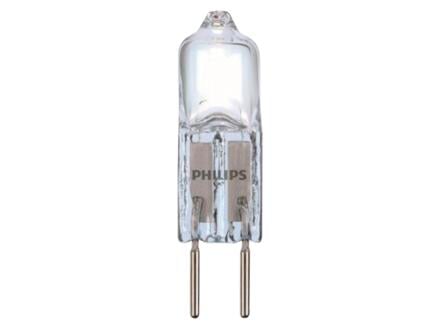 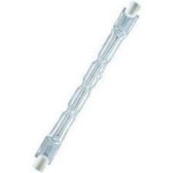 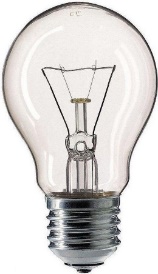 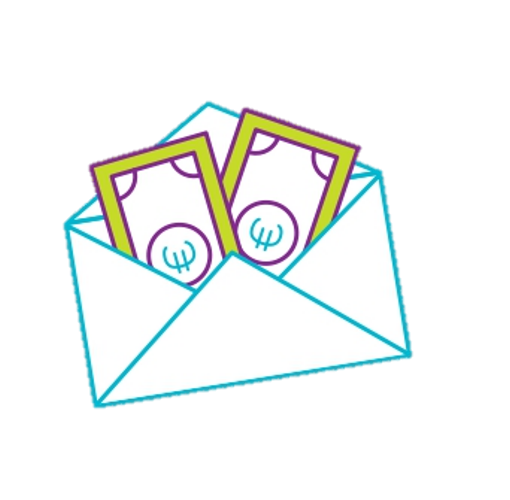 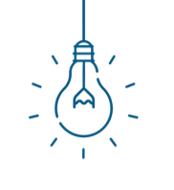 JUISTE ANTWOORD:
A - LED
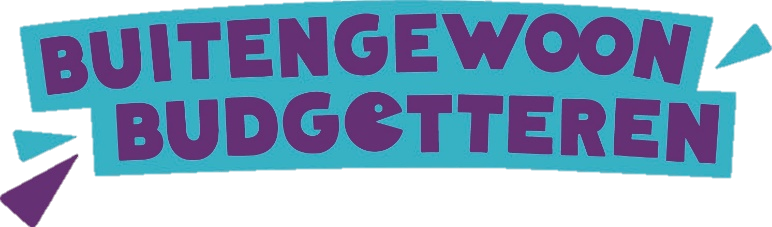 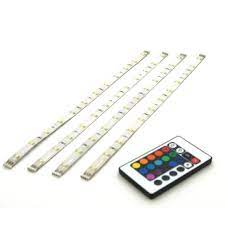 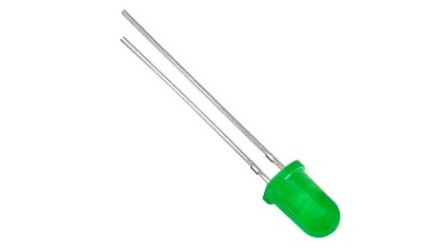 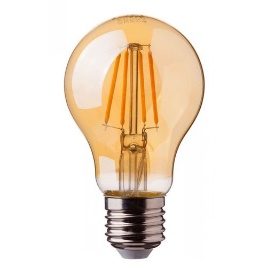 [Speaker Notes: Alle lampen die warm worden verbruiken veel. Een warme lamp is geen goede lamp.]
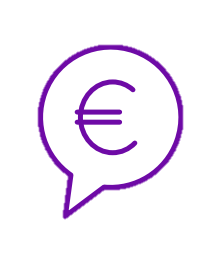 Wat is een voorschotfactuur?
Je betaalt een bepaald bedrag per maand. Dit is een schatting van hoeveel energie je zal verbruiken. 1x per jaar volgt de eindafrekening.
Je betaalt wat je nu al kan betalen, de rest volgt later
Je betaalt een bedrag voor je aansluiting bij de leverancier
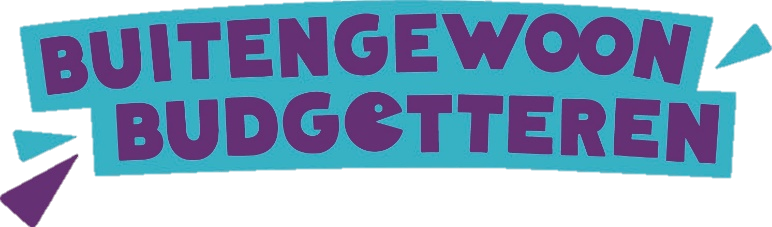 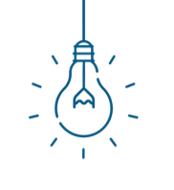 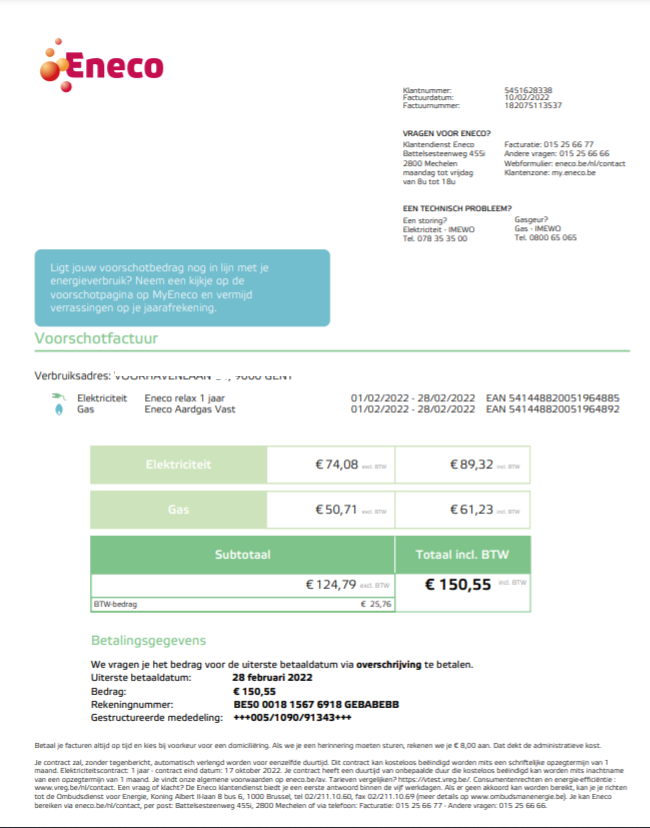 JUISTE ANTWOORD:
A – Je betaalt een bepaald bedrag per maand. Dit is een schatting van hoeveel energie je zal verbruiken. 
1x per jaar volgt de eindafrekening.
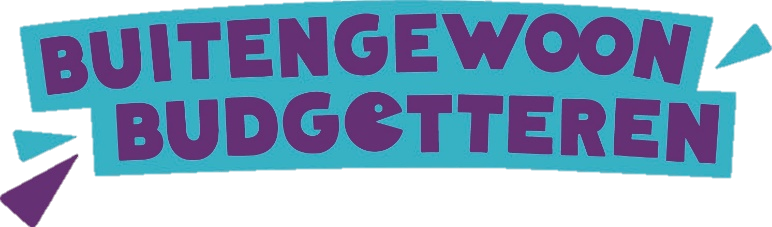 Welke installatie verbruikt het meest energie?
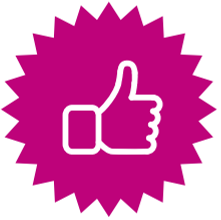 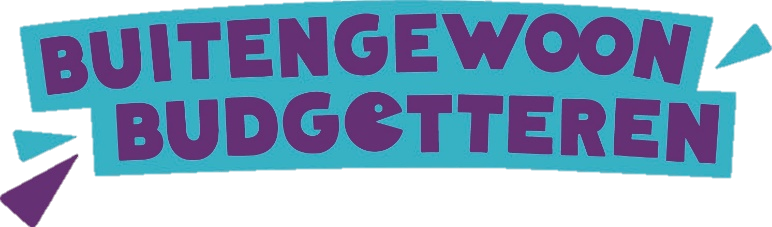 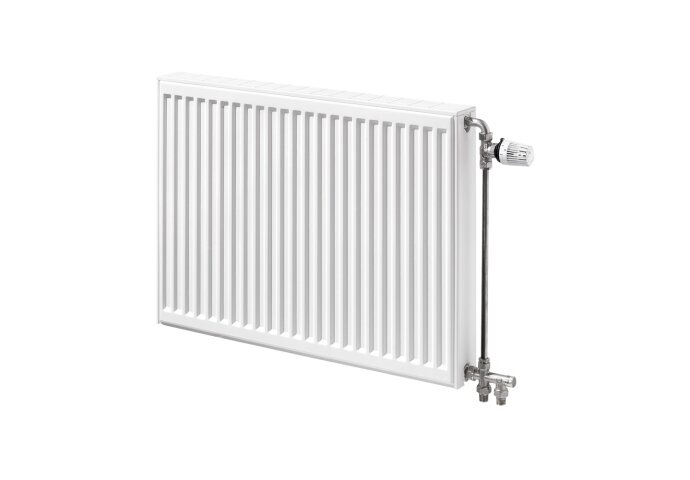 Centrale verwarming

Koelkast

Droogkast
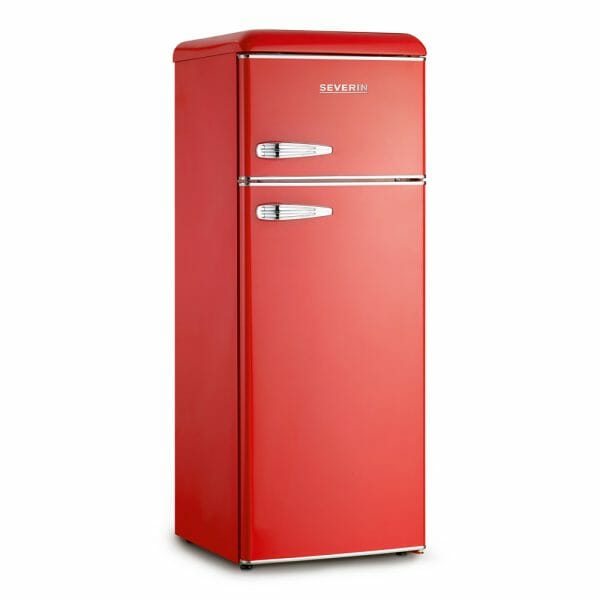 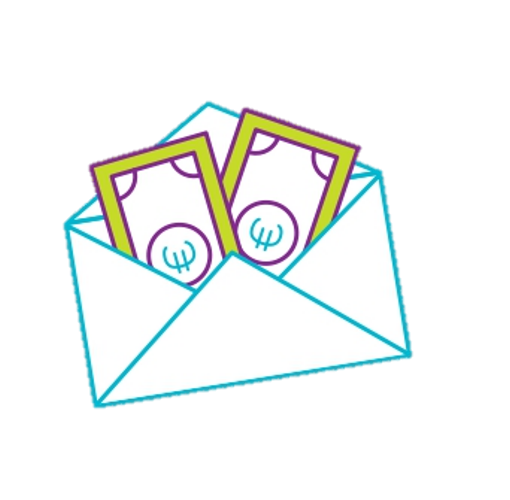 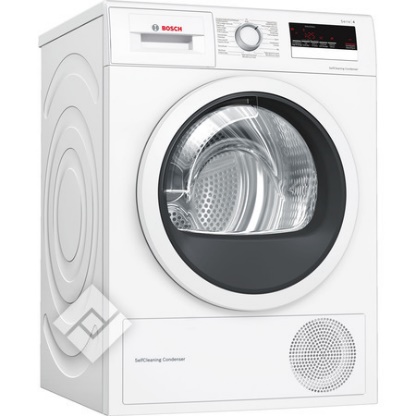 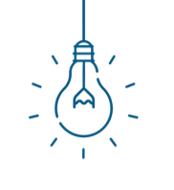 JUISTE ANTWOORD:
A – Centrale verwarming
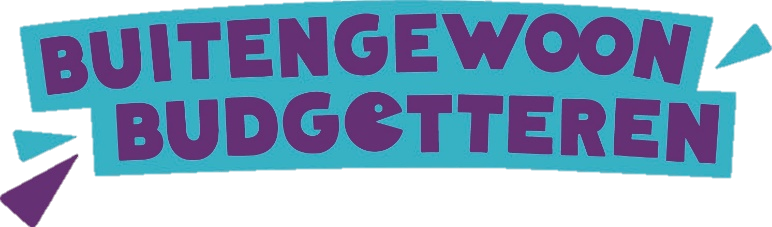 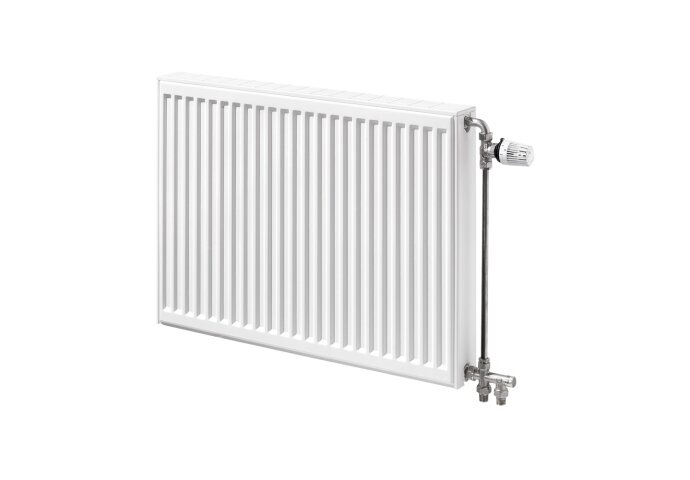 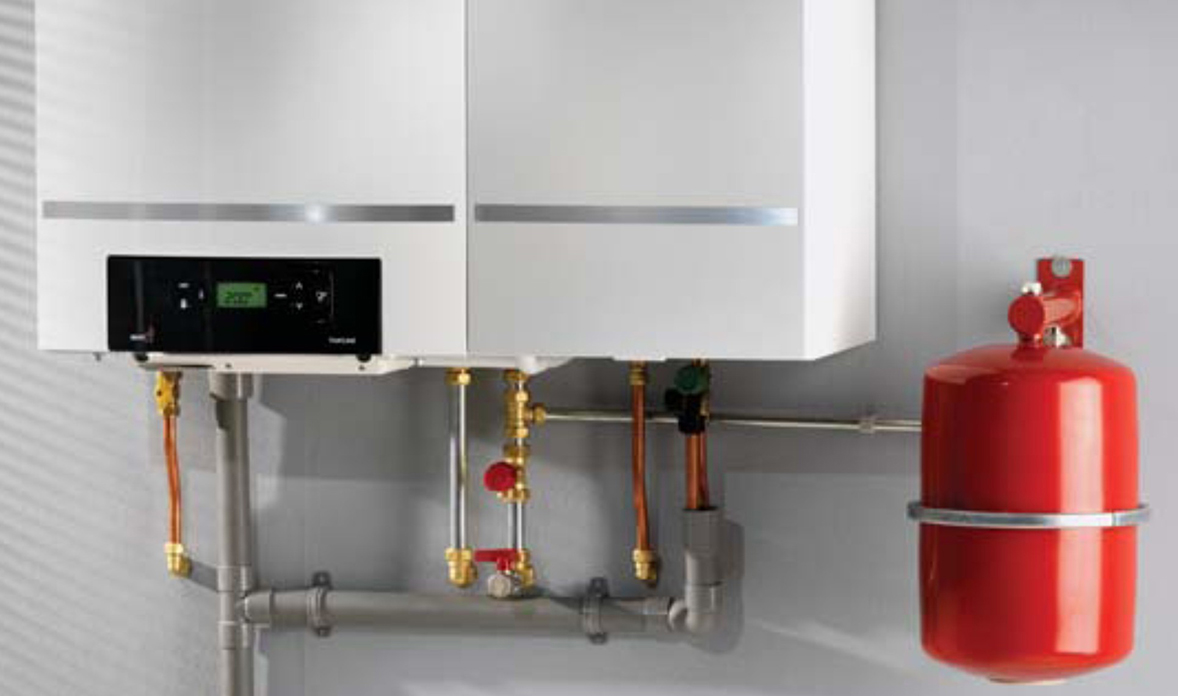 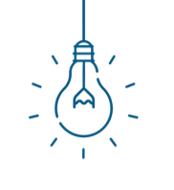 Hoe kan je sluipverbruik voorkomen?
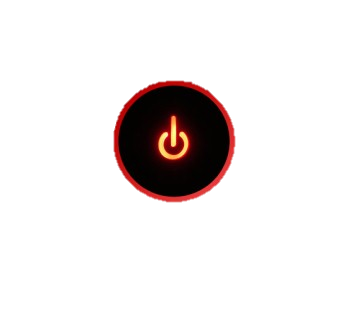 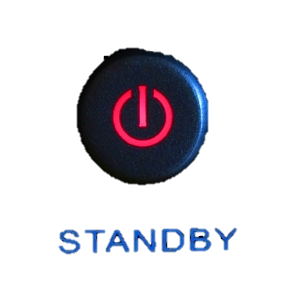 Je toestellen NIET op stand-by laten staan als je ze niet gebruikt. Bijvoorbeeld je TV helemaal uit. 

Je toestellen in een verdeelstekker met een aan/uitknop steken 

Je lader NIET  in het stopcontact laten zitten wanneer je deze niet gebruikt
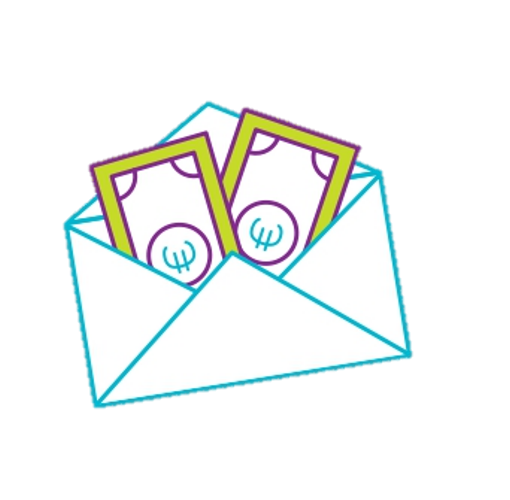 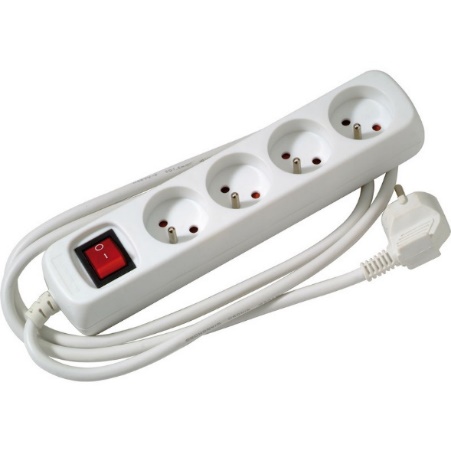 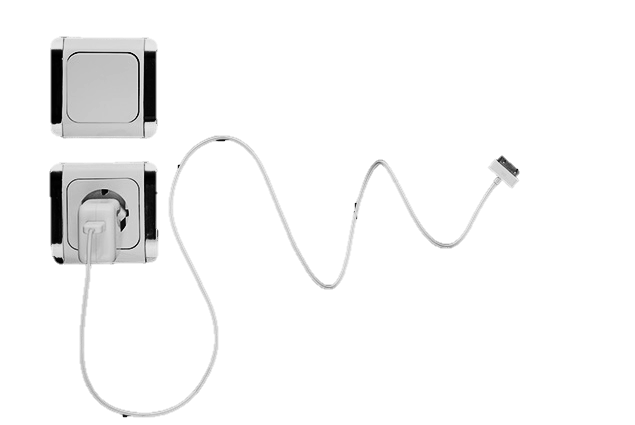 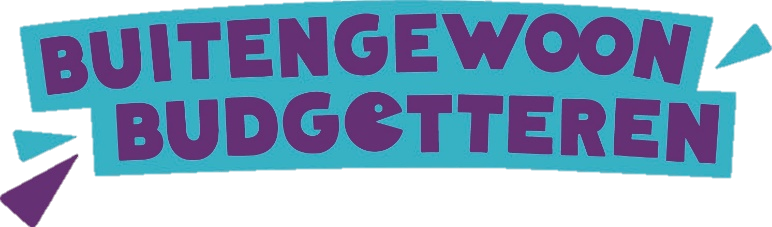 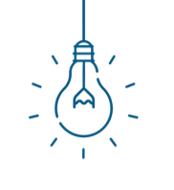 JUISTE ANTWOORD:
A B en C – Het zijn allemaal goede tips om sluipverbruik tegen te gaan!
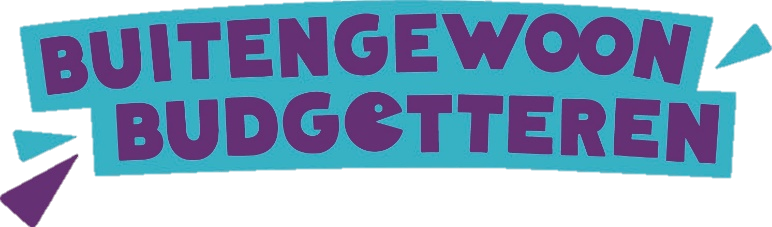 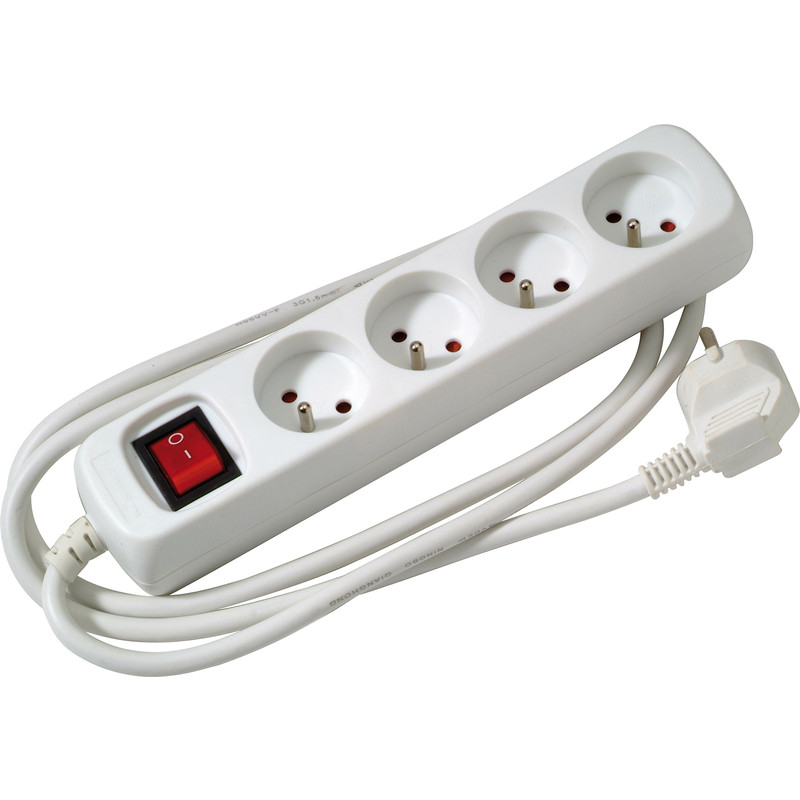 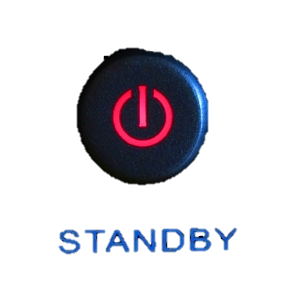 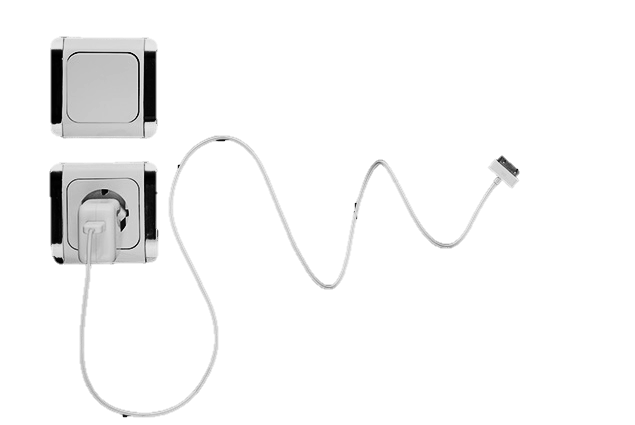 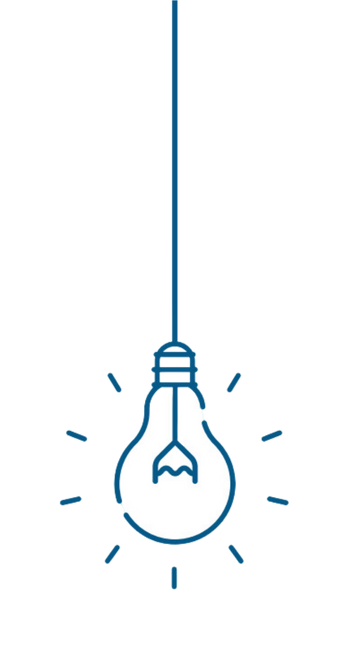 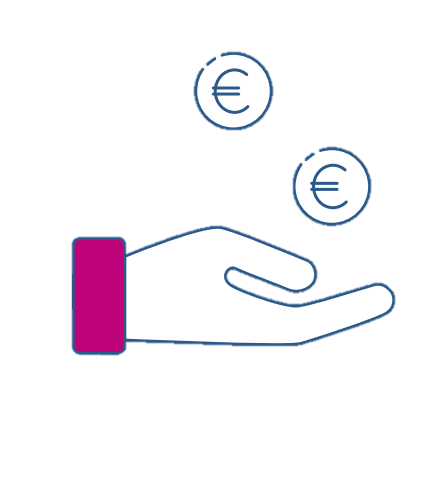 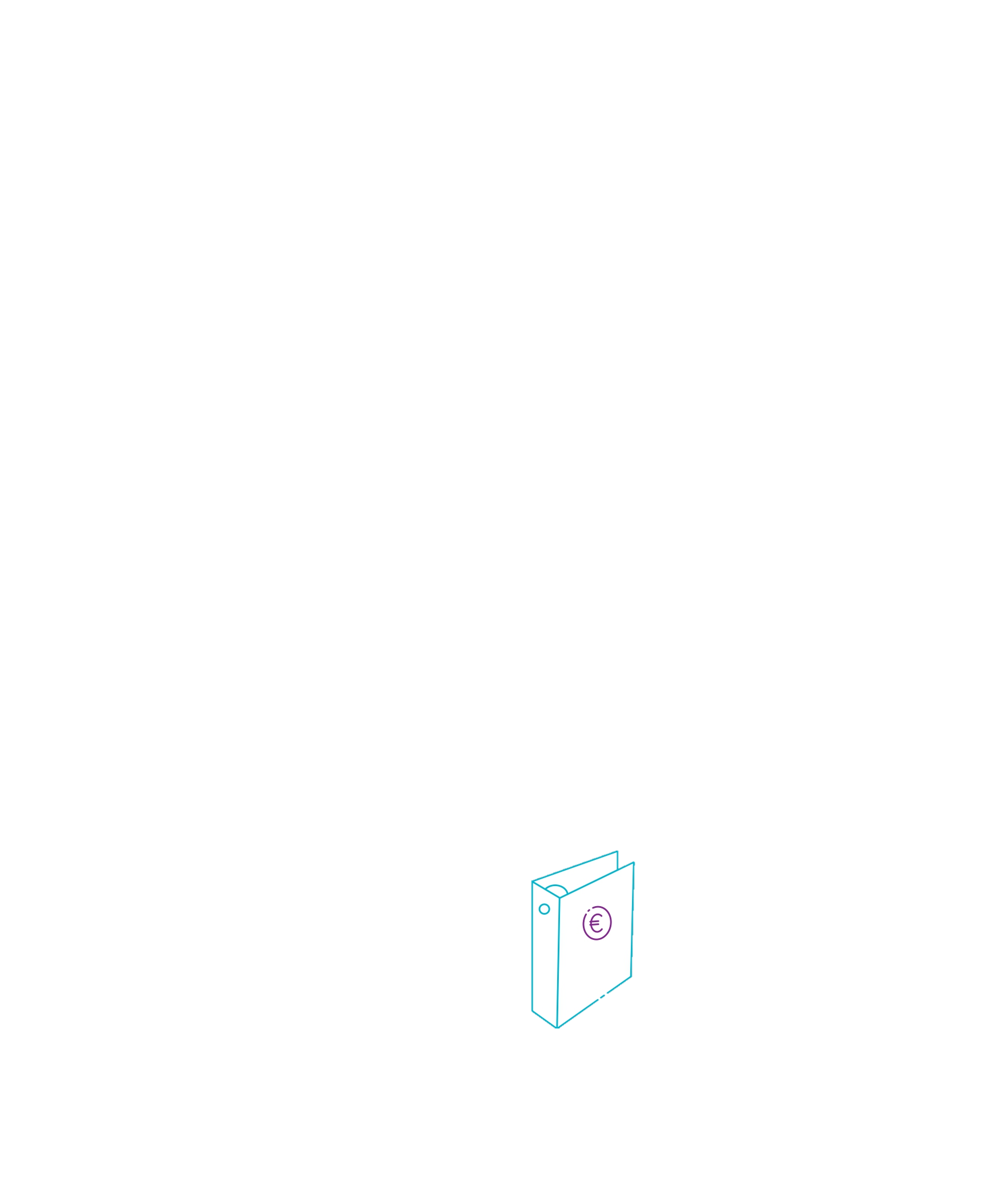 Had jij alles juist?
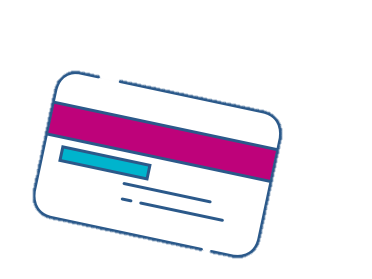 Stel: je gaat alleen wonen. Hoe kies jij je energieleverancier?
Ik vraag het aan een vriend en neem dezelfde leverancier
Ik surf naar een website om prijzen te vergelijken en kies de goedkoopste
Ik ga naar een leverancier waarvan ik reclame gezien heb
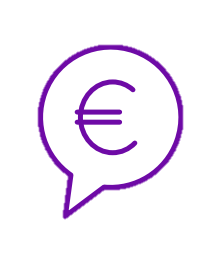 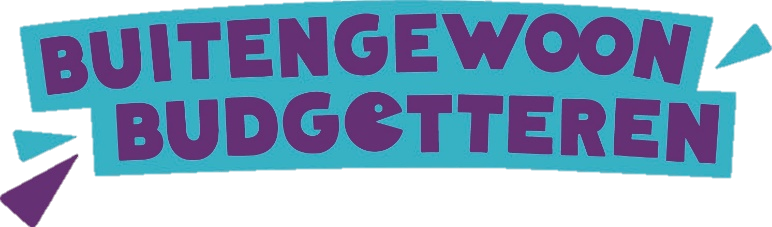 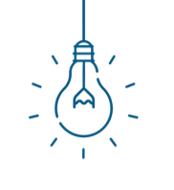 JUISTE ANTWOORD:
B – Vergelijk prijzen op een officiële website zoals https://www.vreg.be/nl
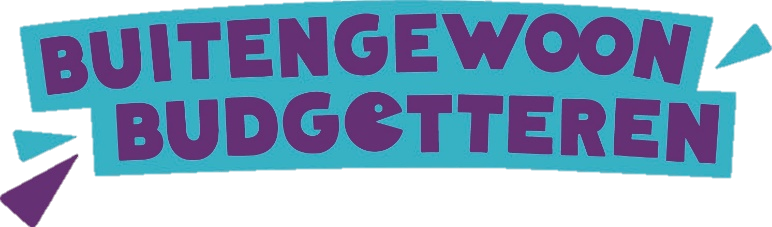 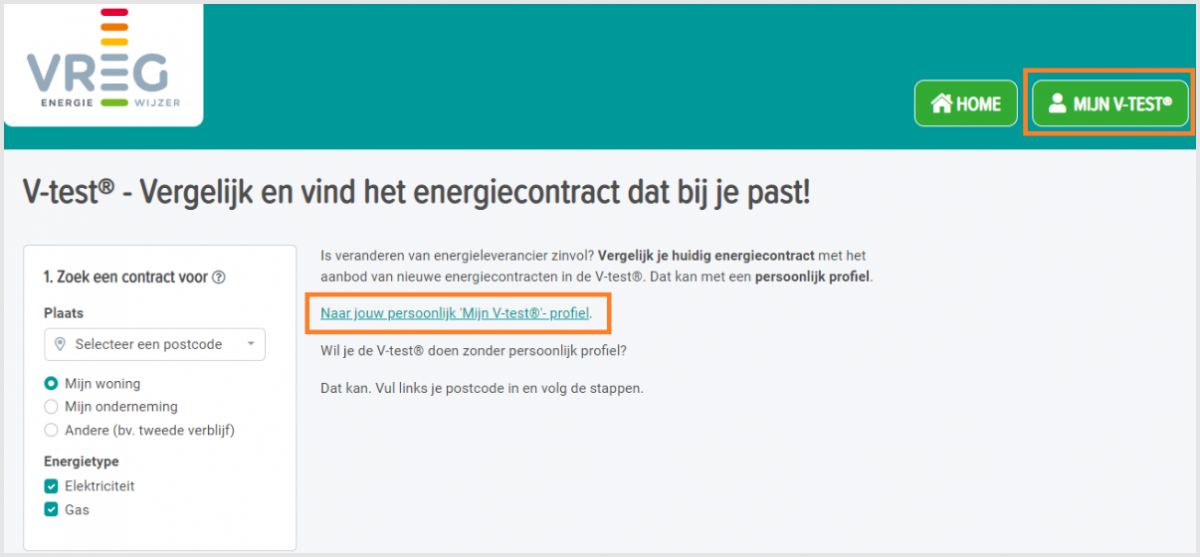 [Speaker Notes: Meer info over hoe je deze kan afnemen? Mijn energiefactuur | Interwaas]
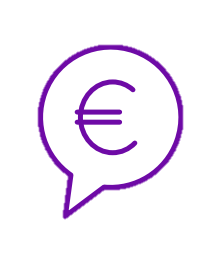 Welke tip hoort bij de cartoon?
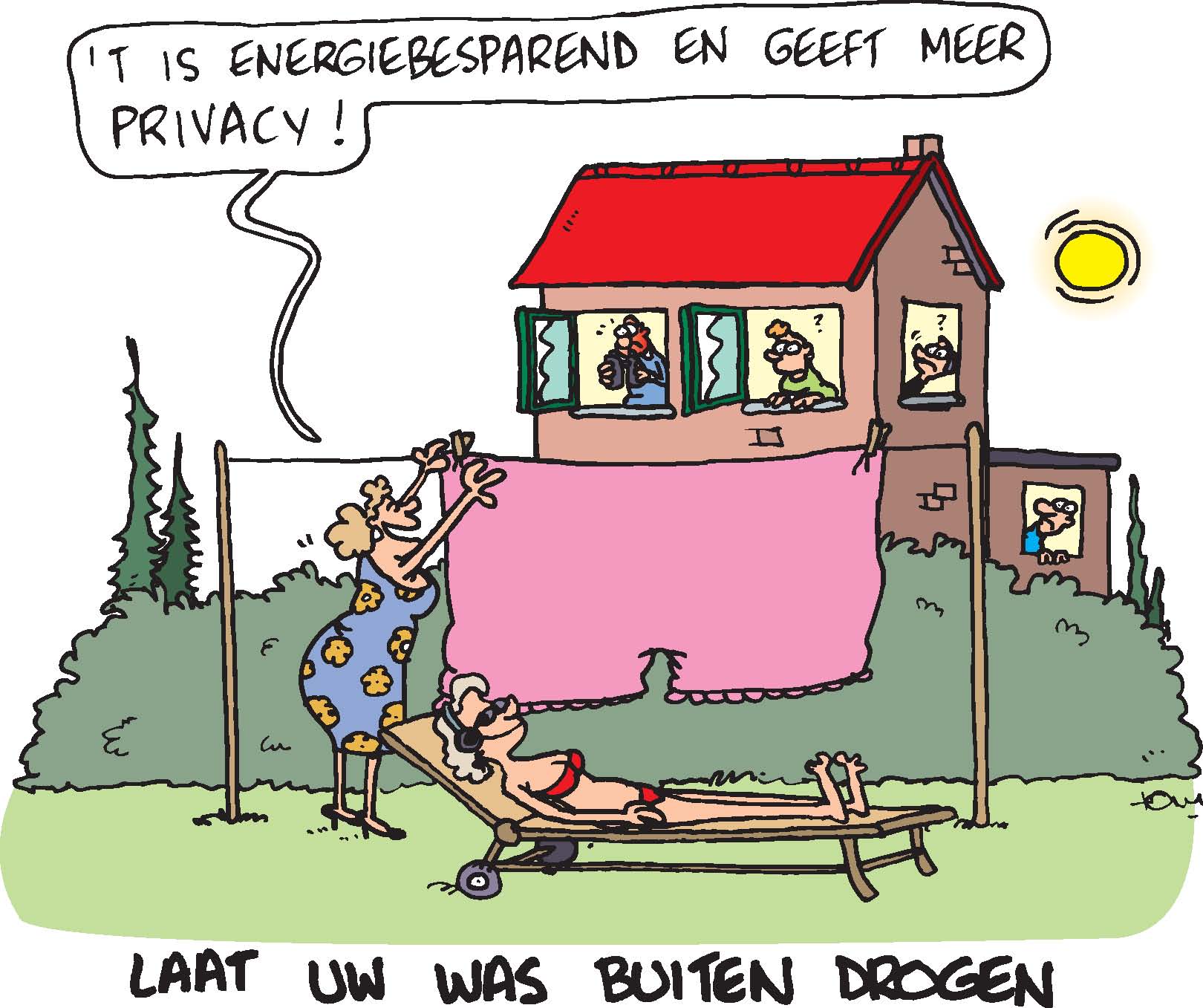 Kies uit:
Laat geen lichten branden als het niet nodig is
Was buiten drogen
Douchen in plaats van baden
Verwarming lager zetten
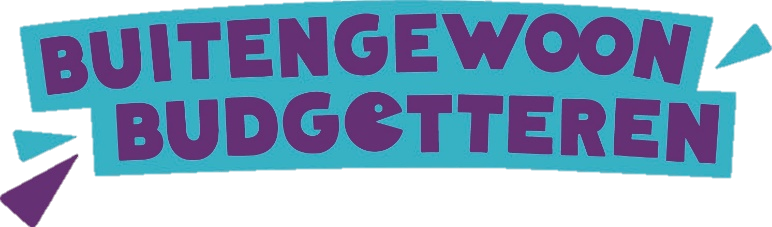 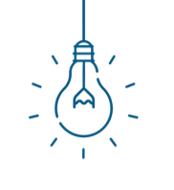 JUISTE ANTWOORD:
B - Droog de was buiten
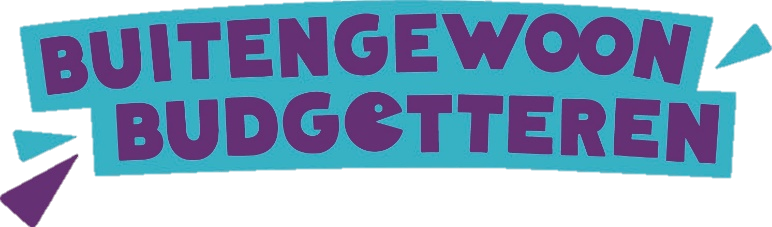 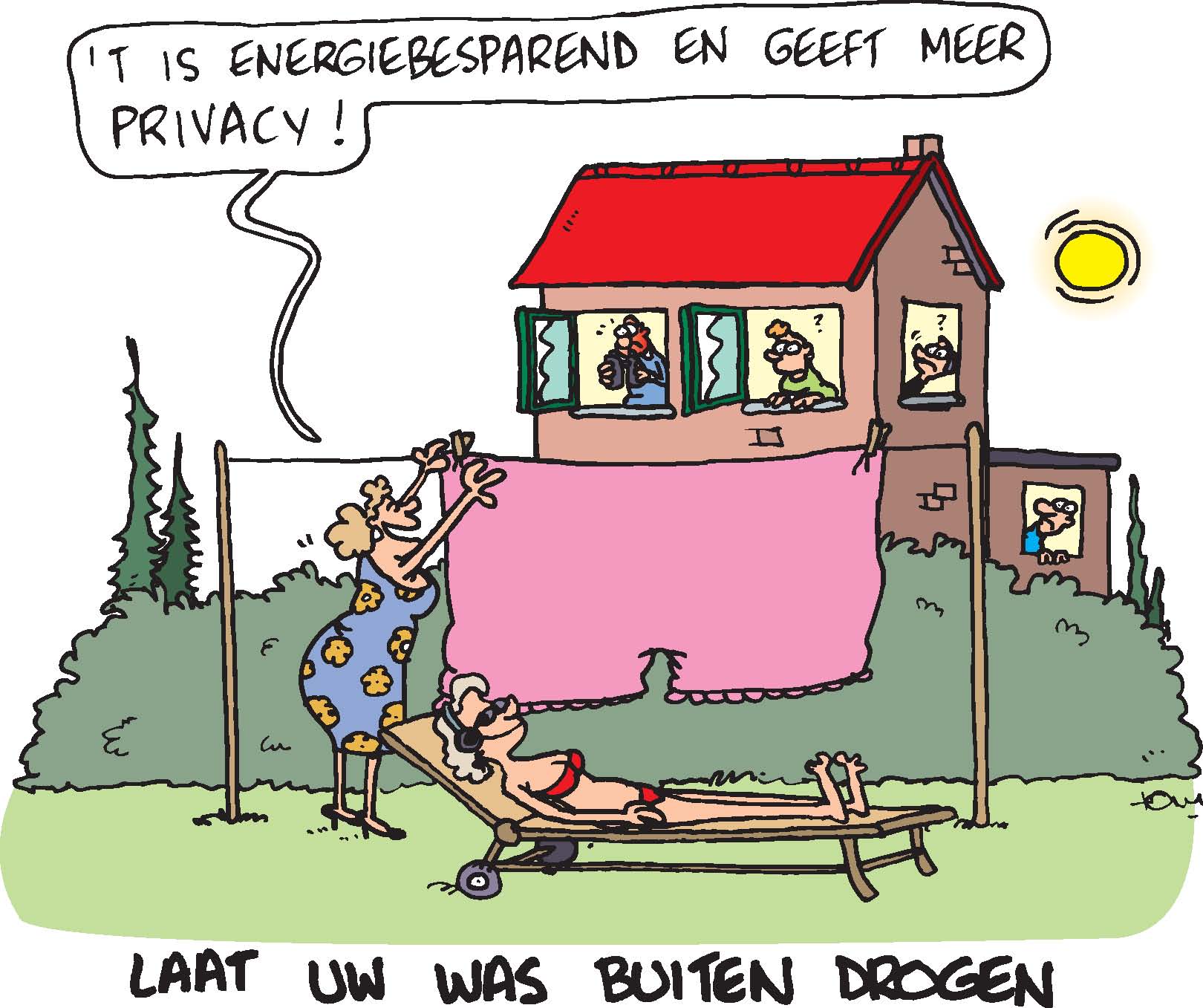 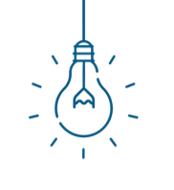 Welke tip hoort bij de cartoon?
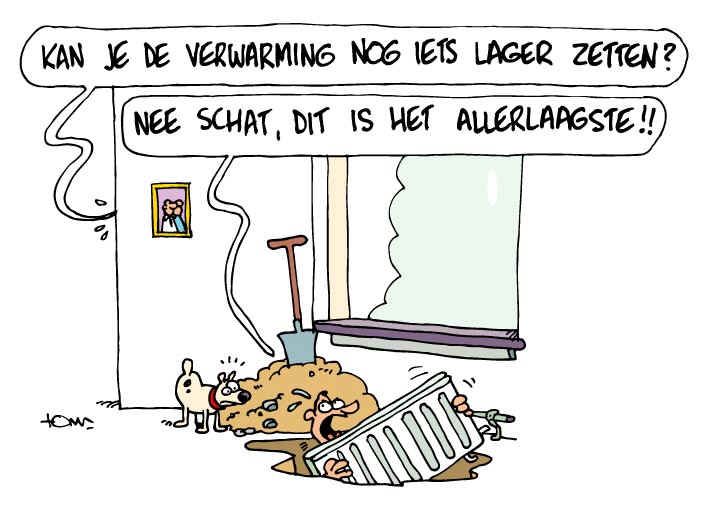 Kies uit:
Laat geen lichten branden als het niet nodig is
Was buiten drogen
Douchen in plaats van baden
Verwarming lager zetten
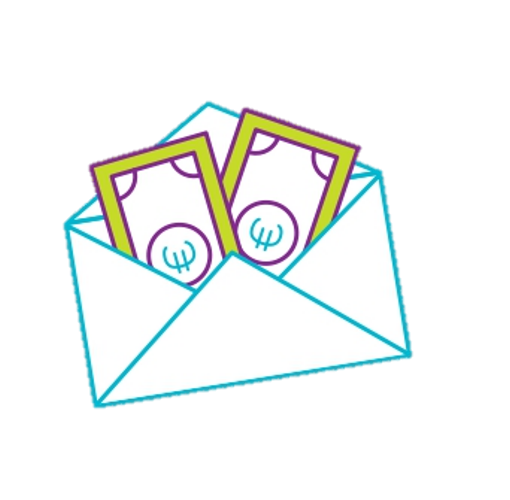 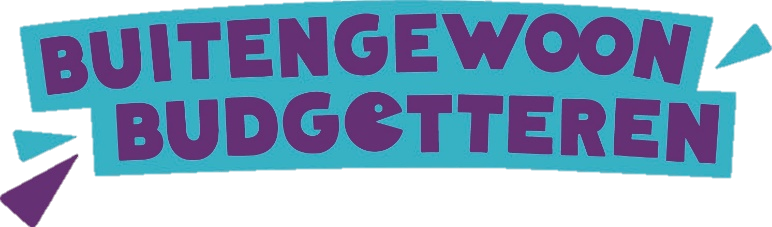 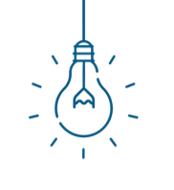 JUISTE ANTWOORD:
D - Verwarming lager zetten
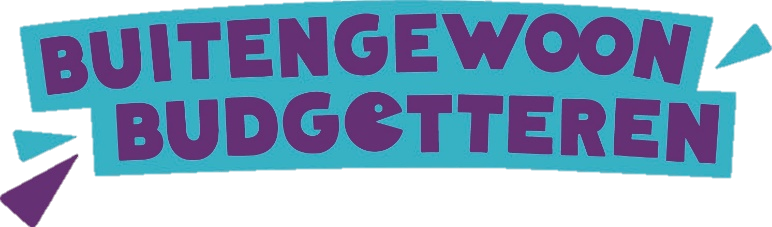 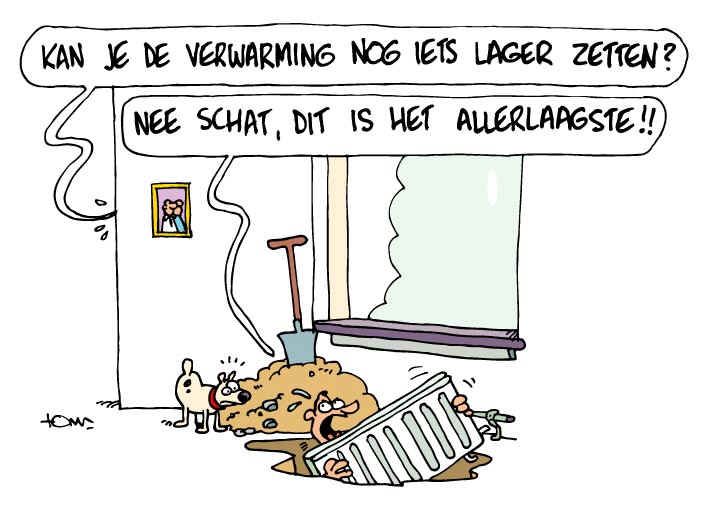 Welke tip hoort bij de cartoon?
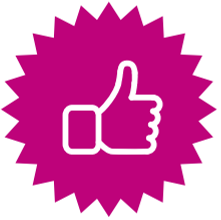 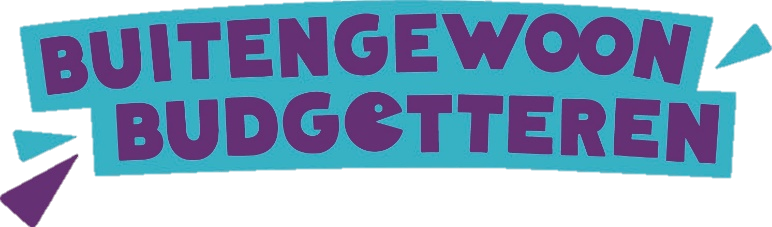 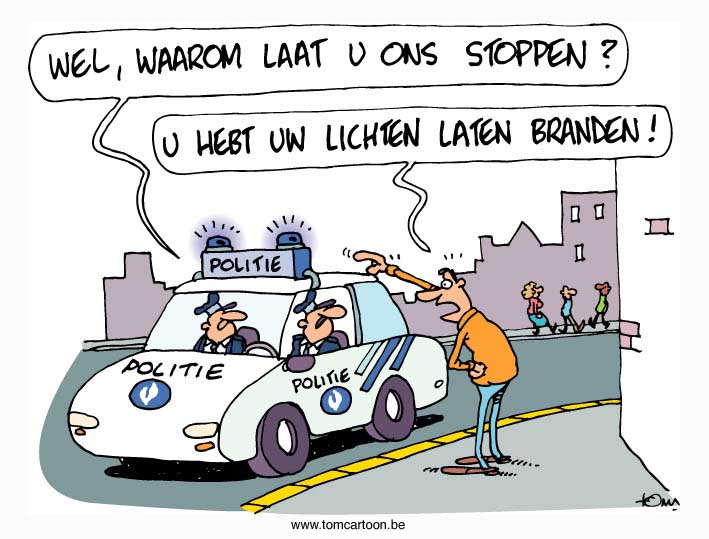 Kies uit:
Laat geen lichten branden als het niet nodig is
Was buiten drogen
Douchen in plaats van baden
Verwarming lager zetten
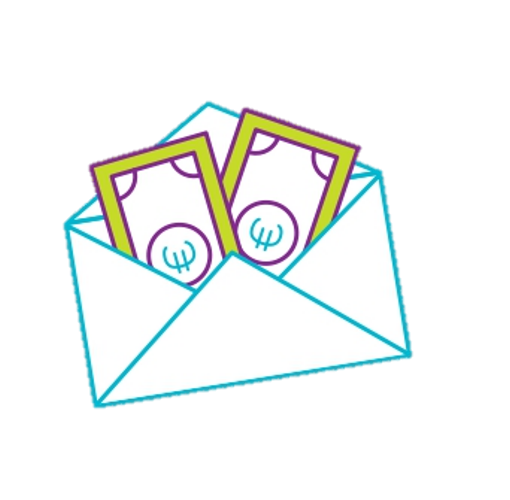 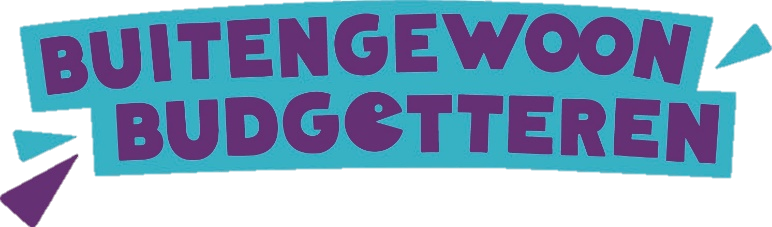 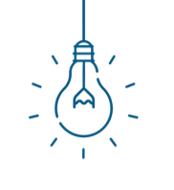 JUISTE ANTWOORD:
A - Laat geen lichten branden als het niet nodig is
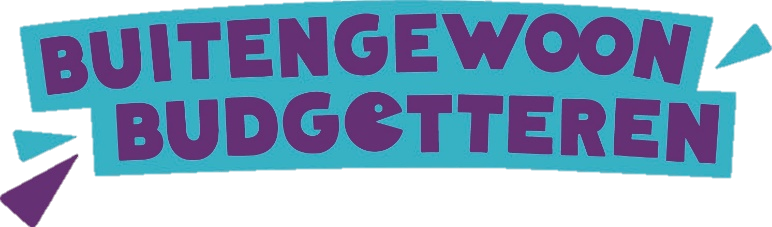 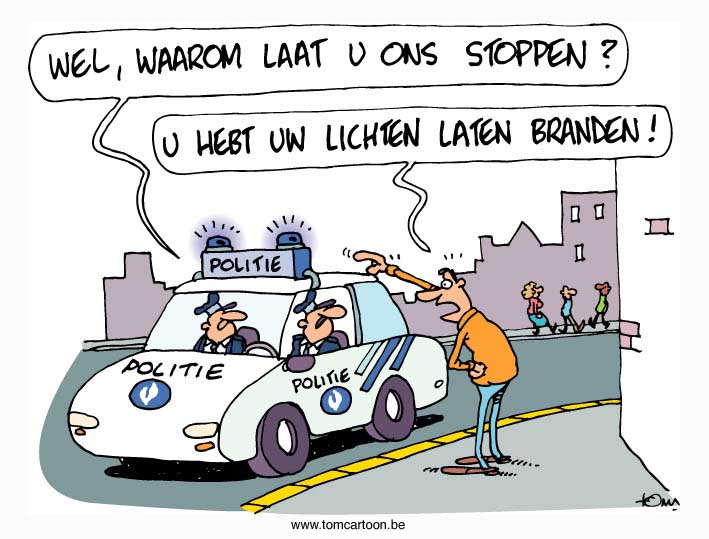 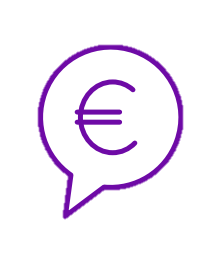 Welke tip hoort bij de cartoon?
Kies uit:
Laat geen lichten branden als het niet nodig is
Was buiten drogen
Douchen in plaats van baden
Verwarming lager zetten
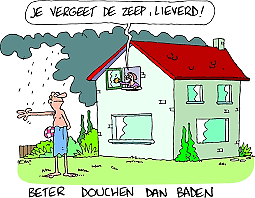 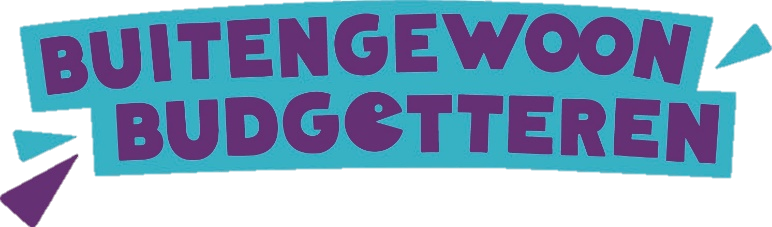 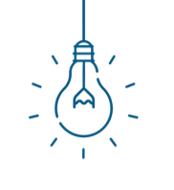 JUISTE ANTWOORD:
C - Douchen in plaats van baden
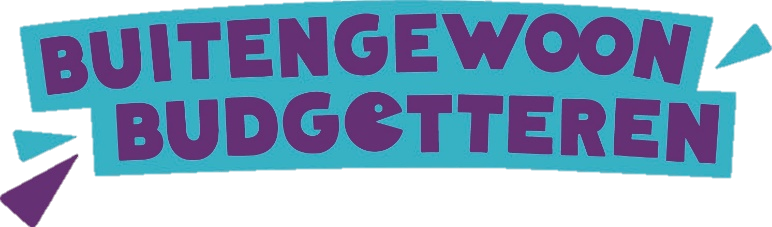 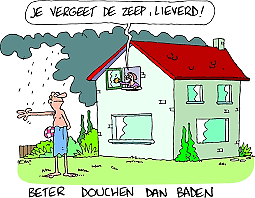 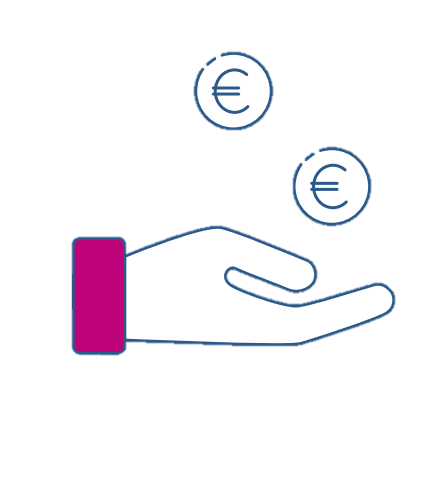 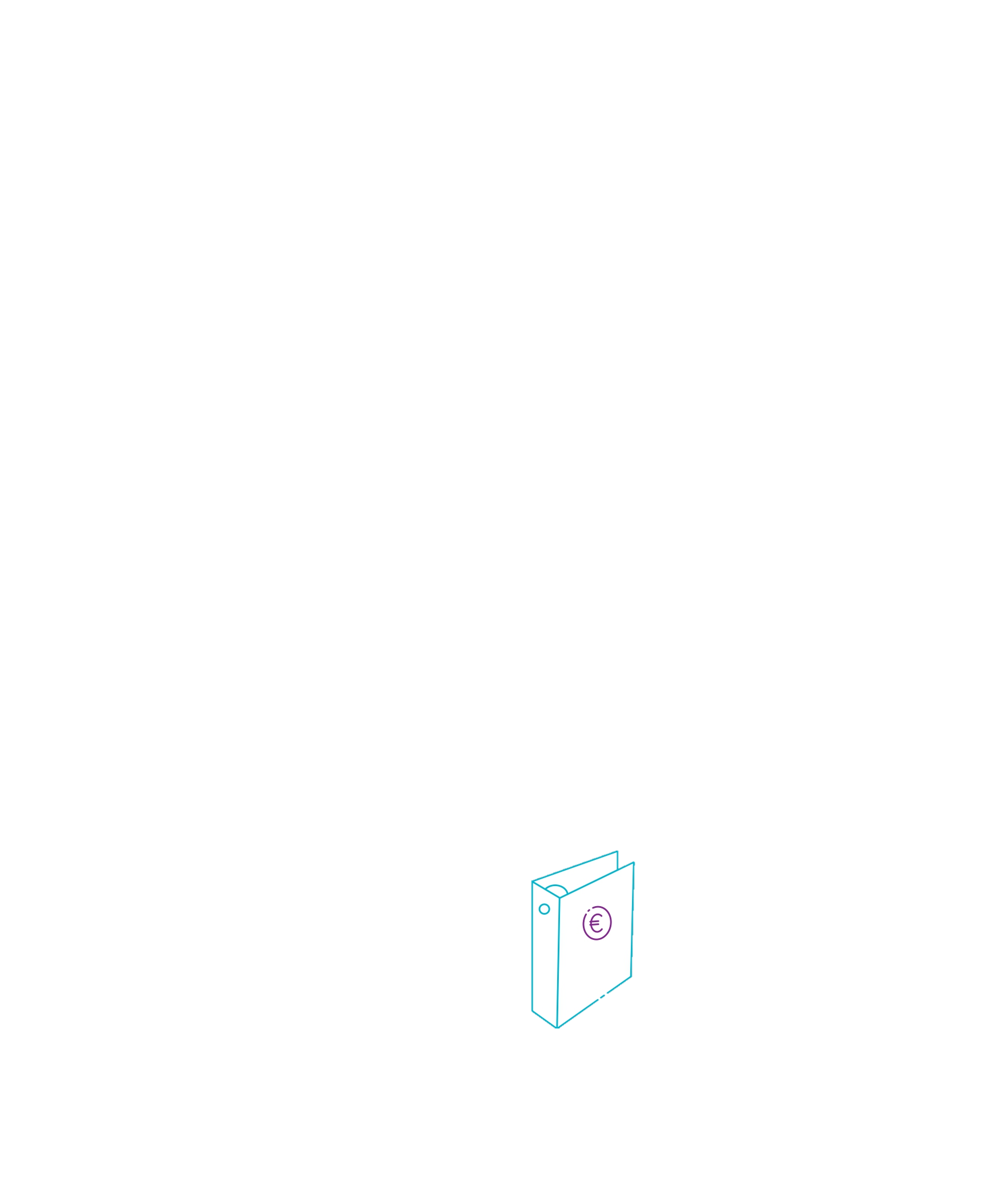 EN DE WINNAAR IS …
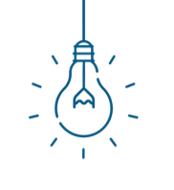 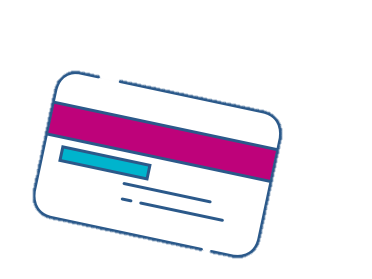